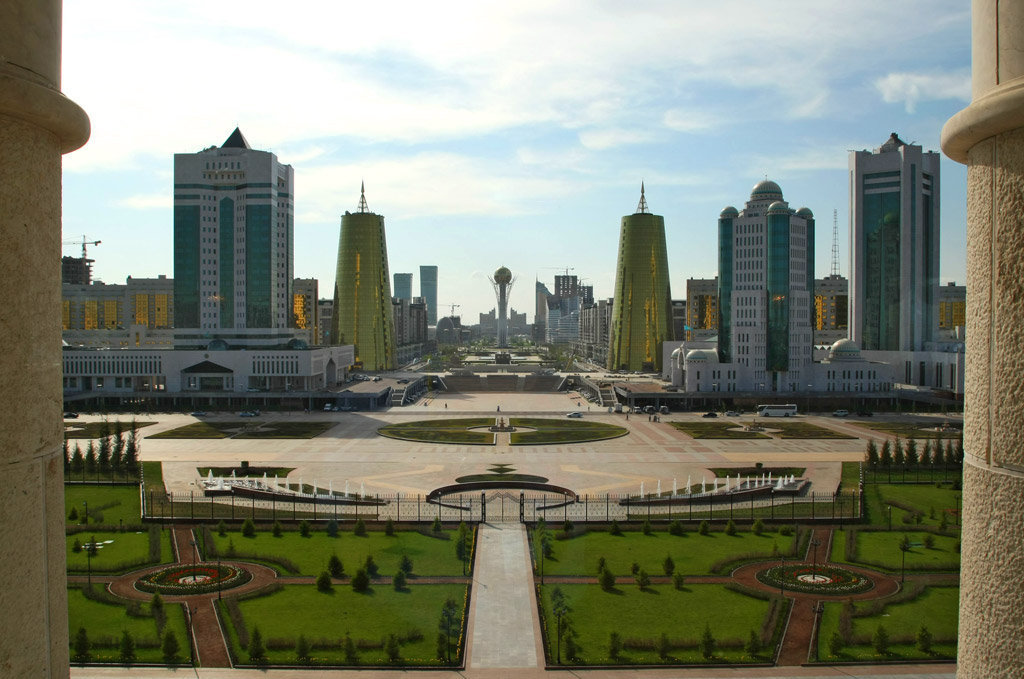 Астана
Mugalim.Ru
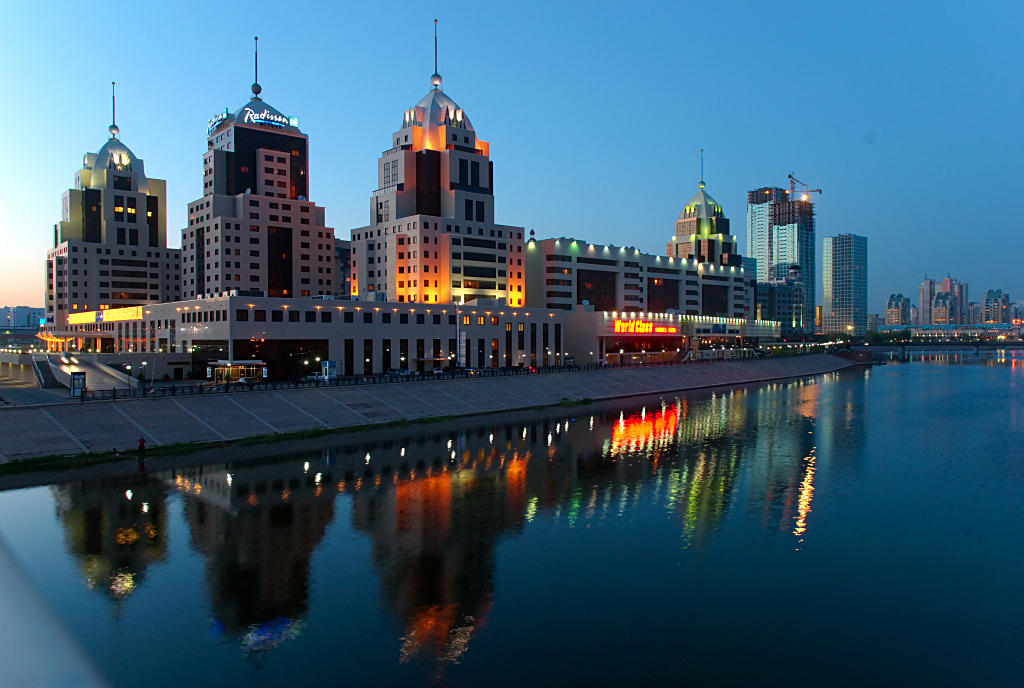 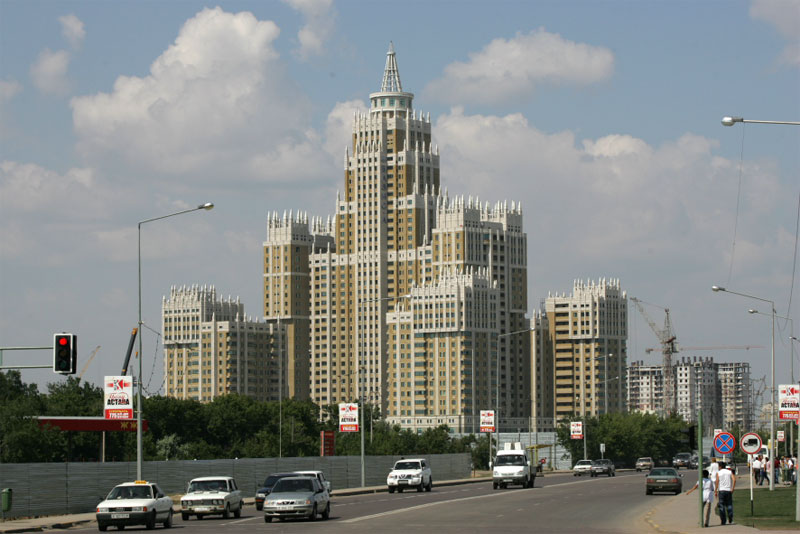 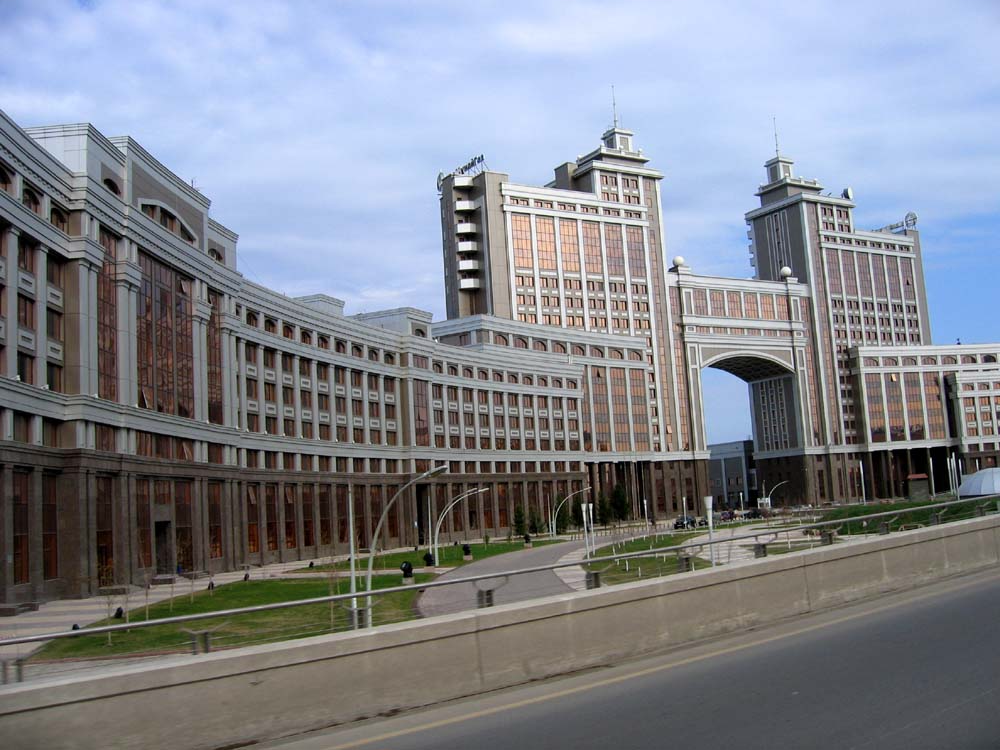 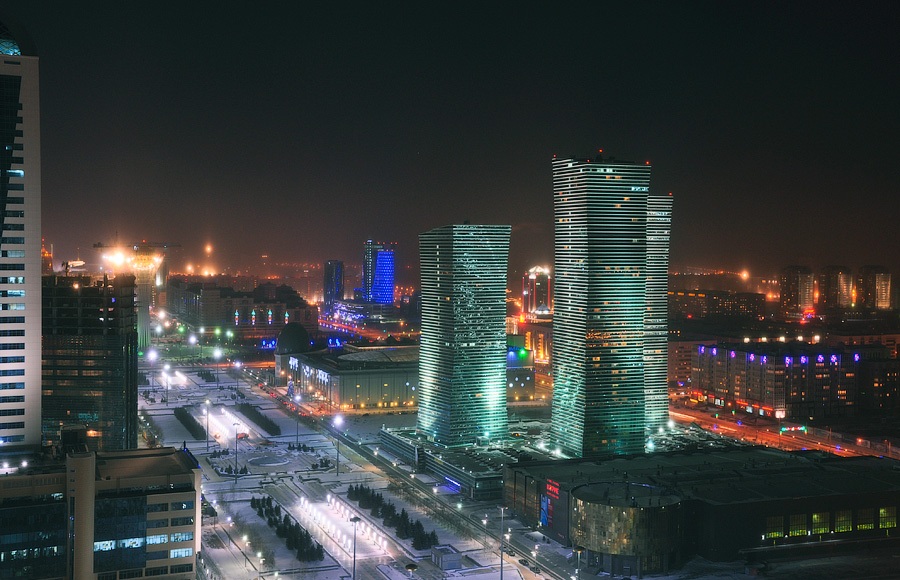 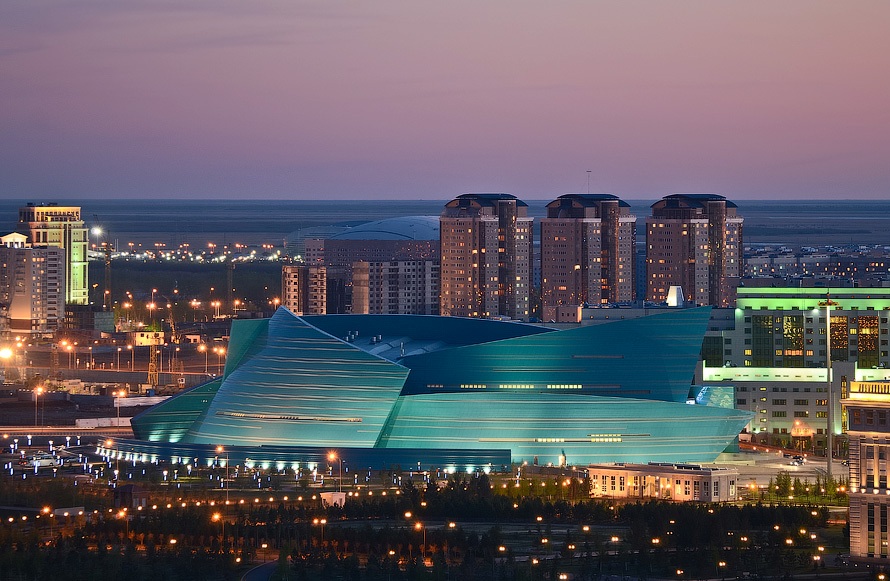 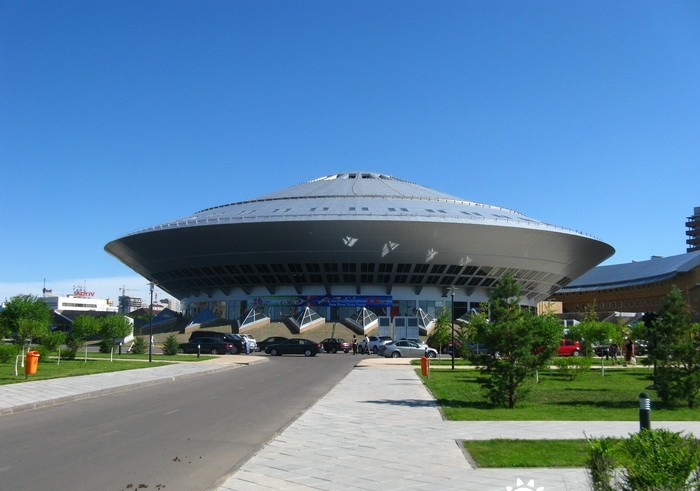 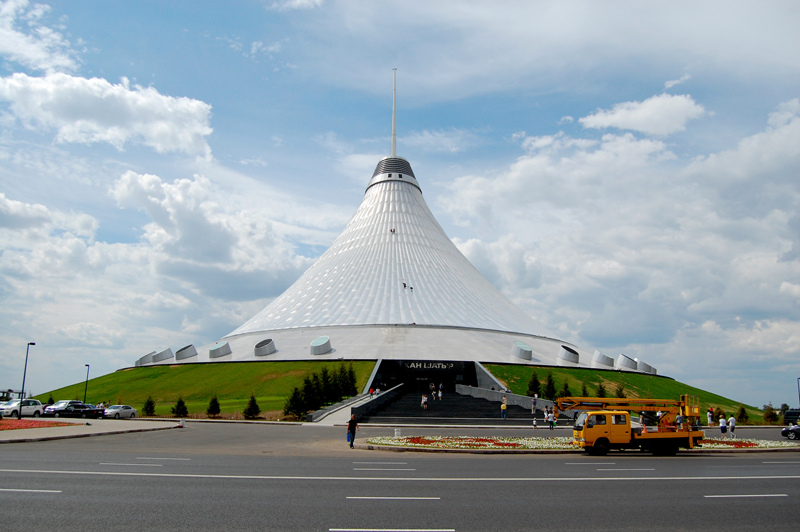 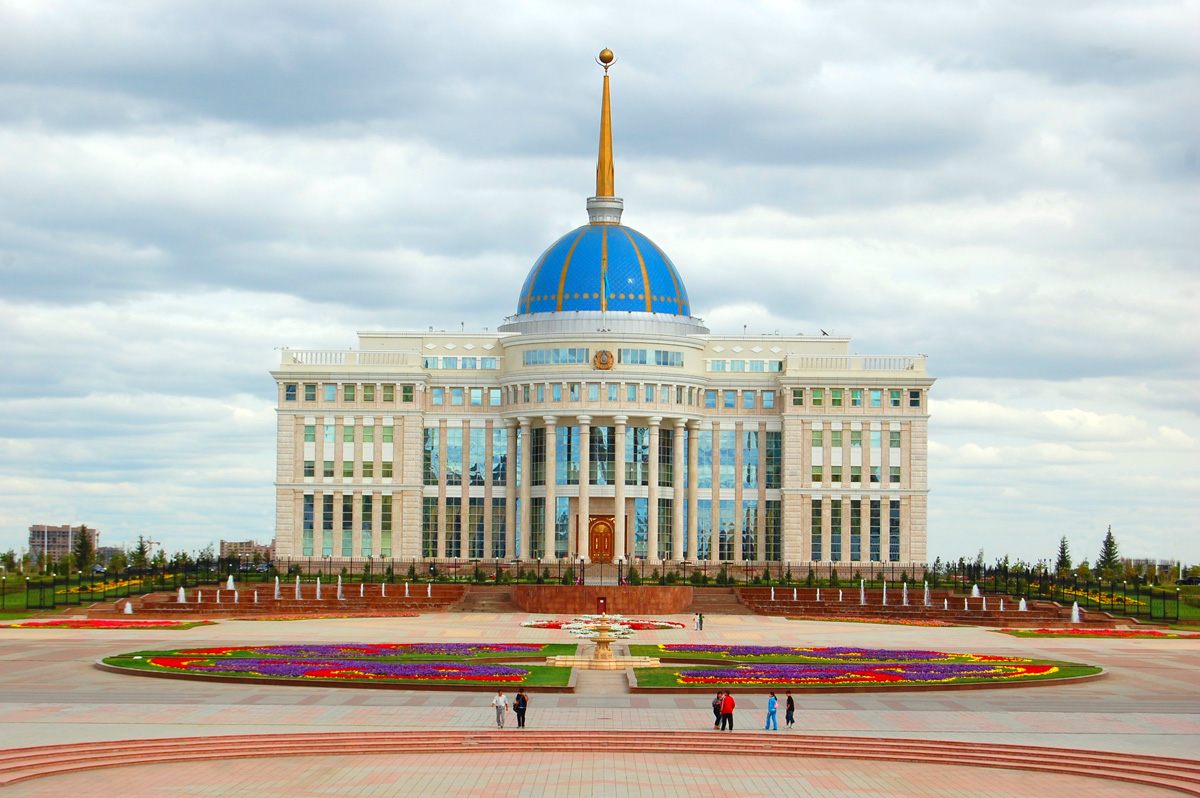 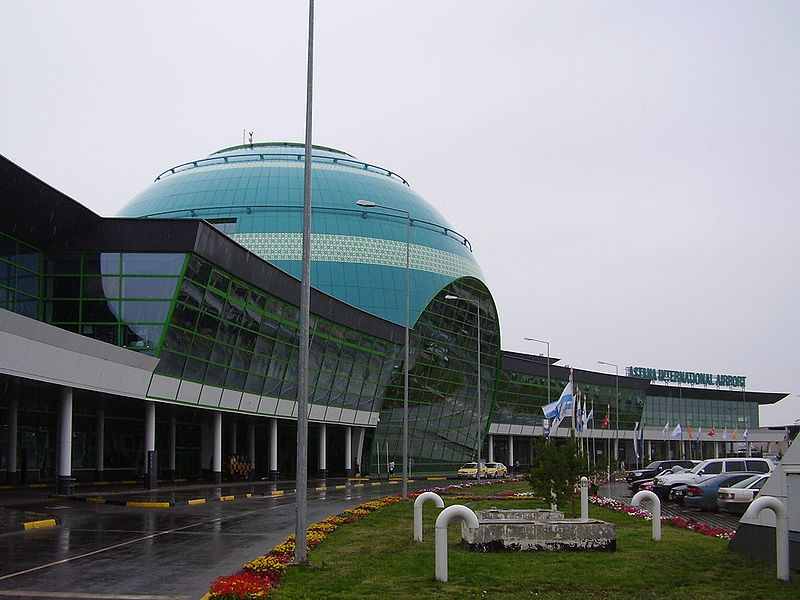 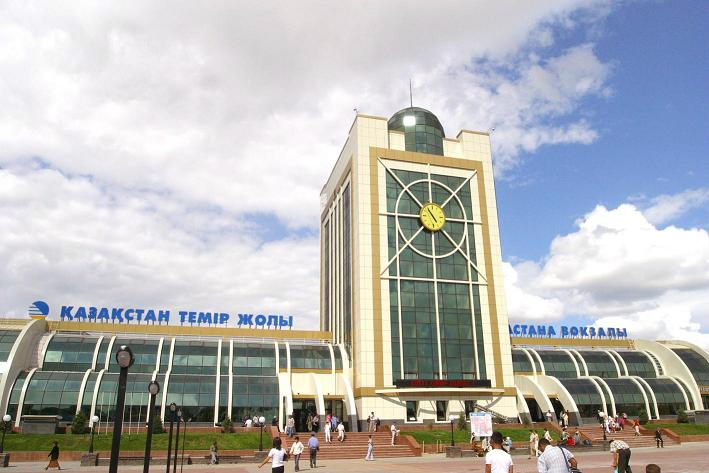 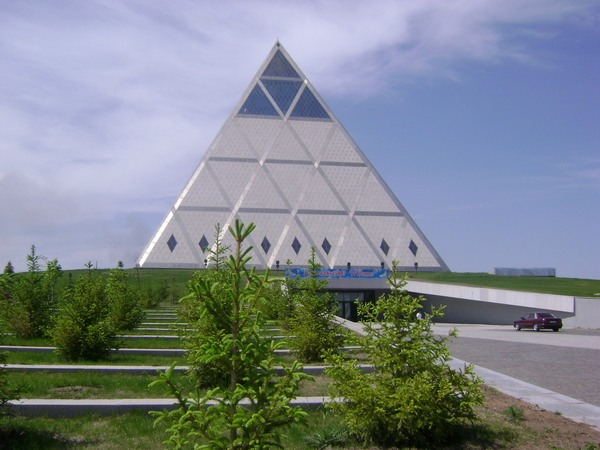 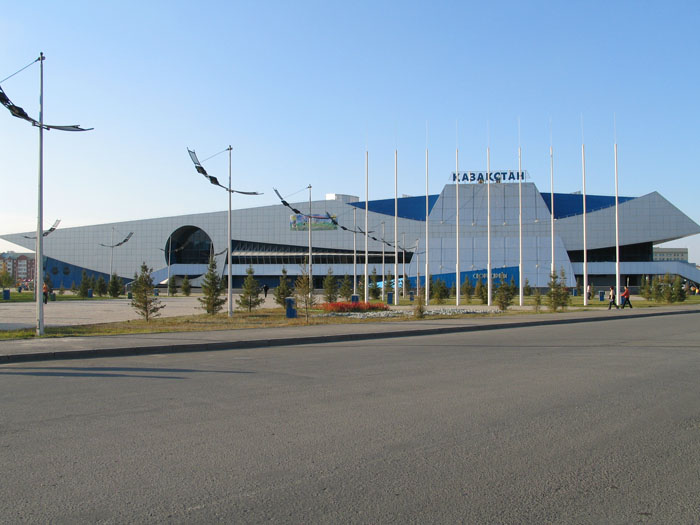 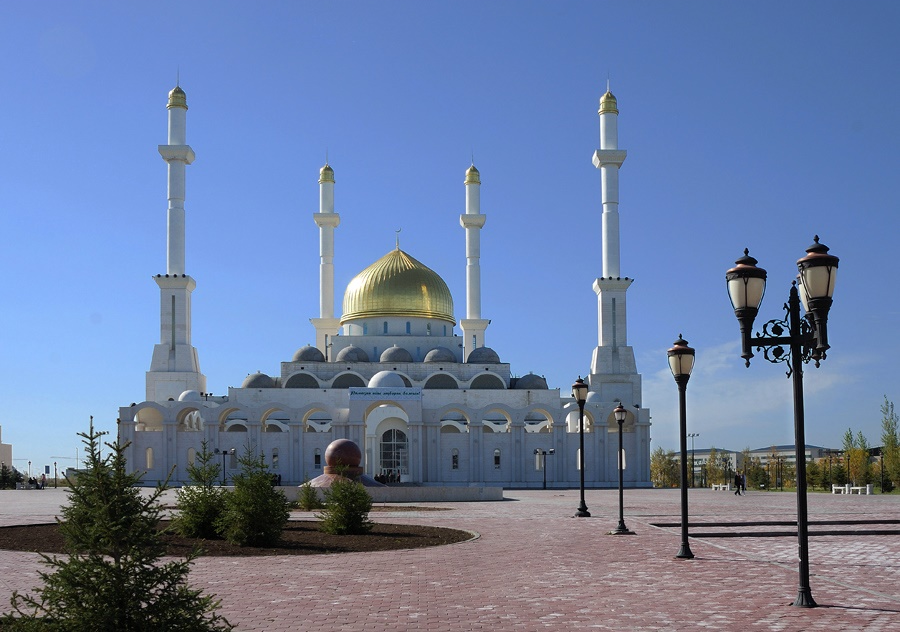 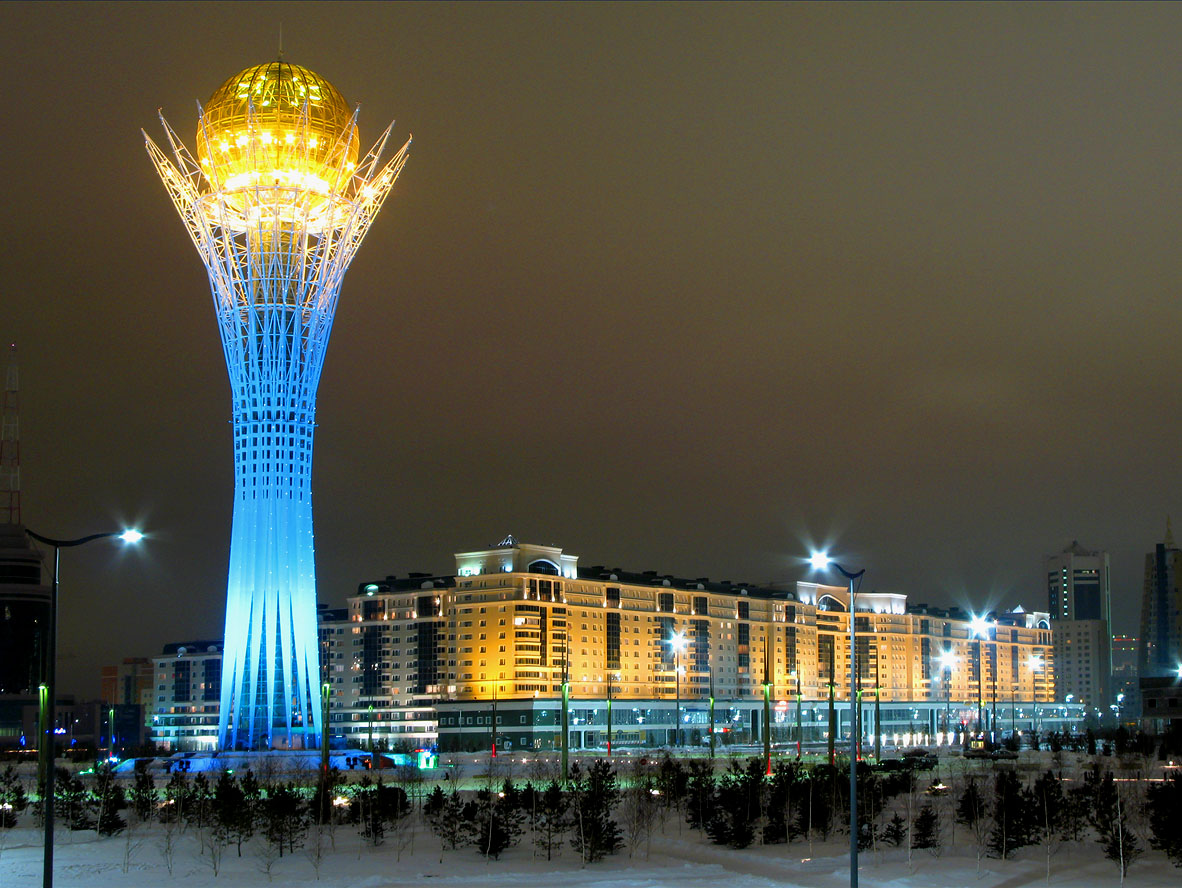 Гүлдене бер, Астана!
Mugalim.Ru